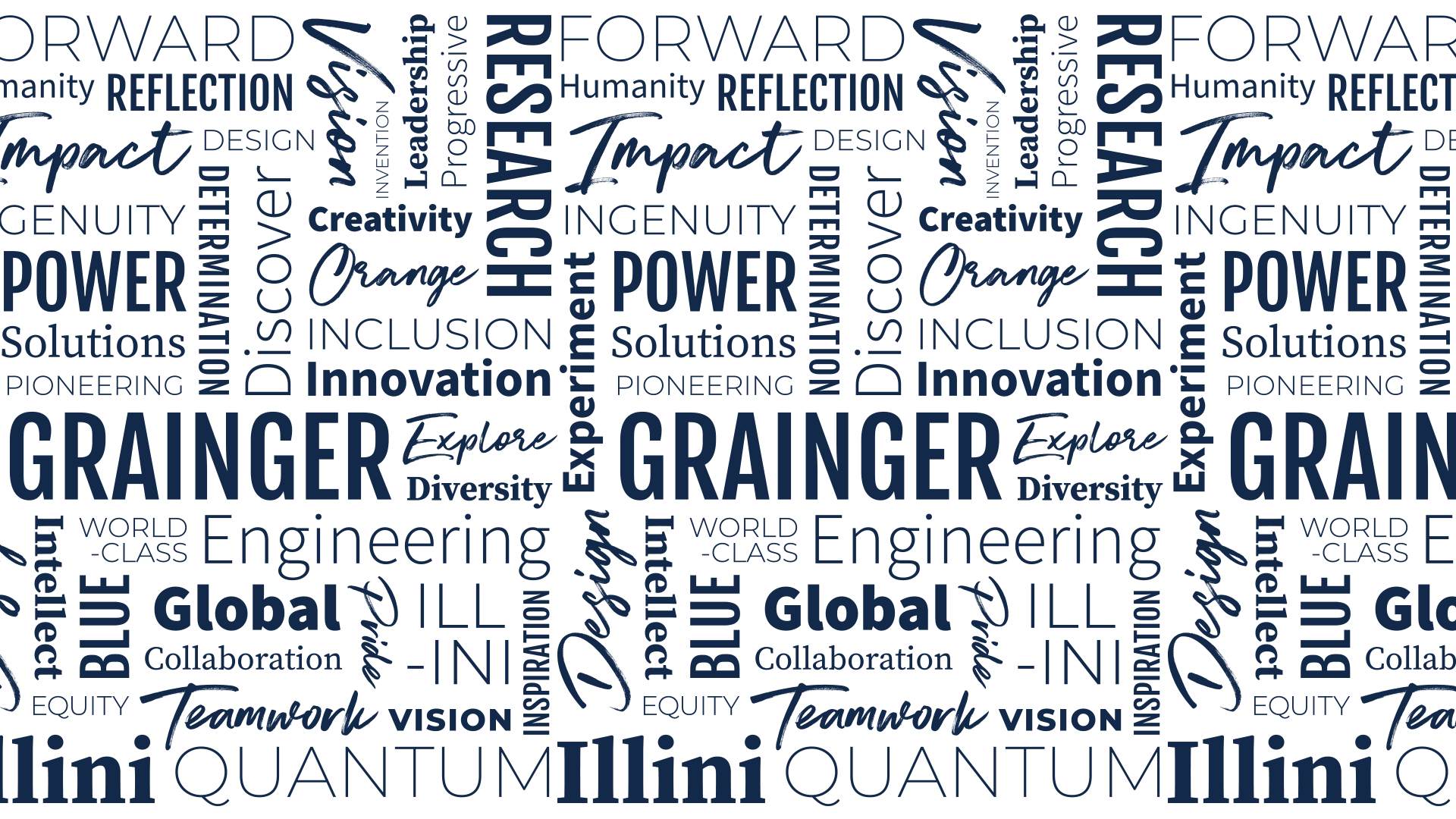 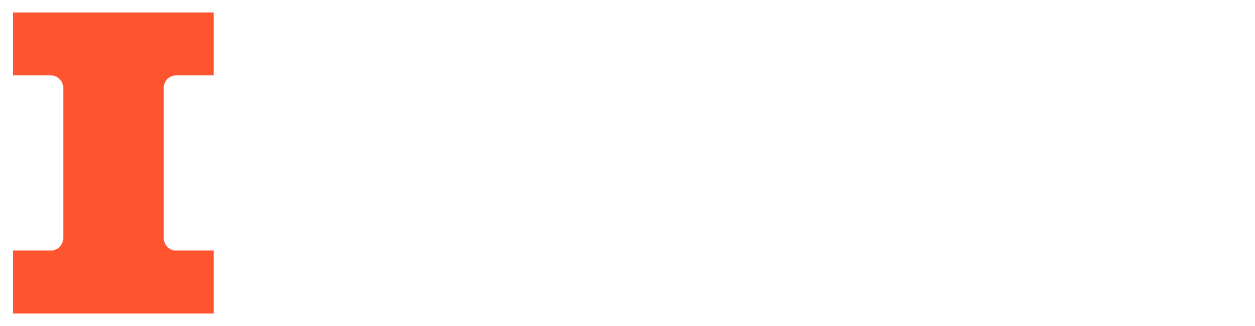 Stick-On-Car Proximity Sensor
Electrical & Computer Engineering

Shrijan Sathish, Aryan Damani, Raunak Bathwal
04/30/24
Problem Statement
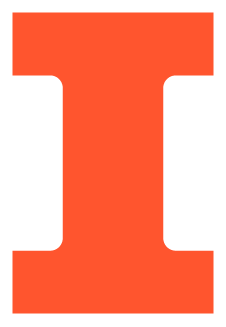 What’s the Issue?

Built-in obstacle detection in modern day vehicles
Assistance to drivers



But what about older model cars that don’t have this technology?

Issue for tight spaces
Tricks to finesse this, but unreliable
How can we solve this and provide comfort?
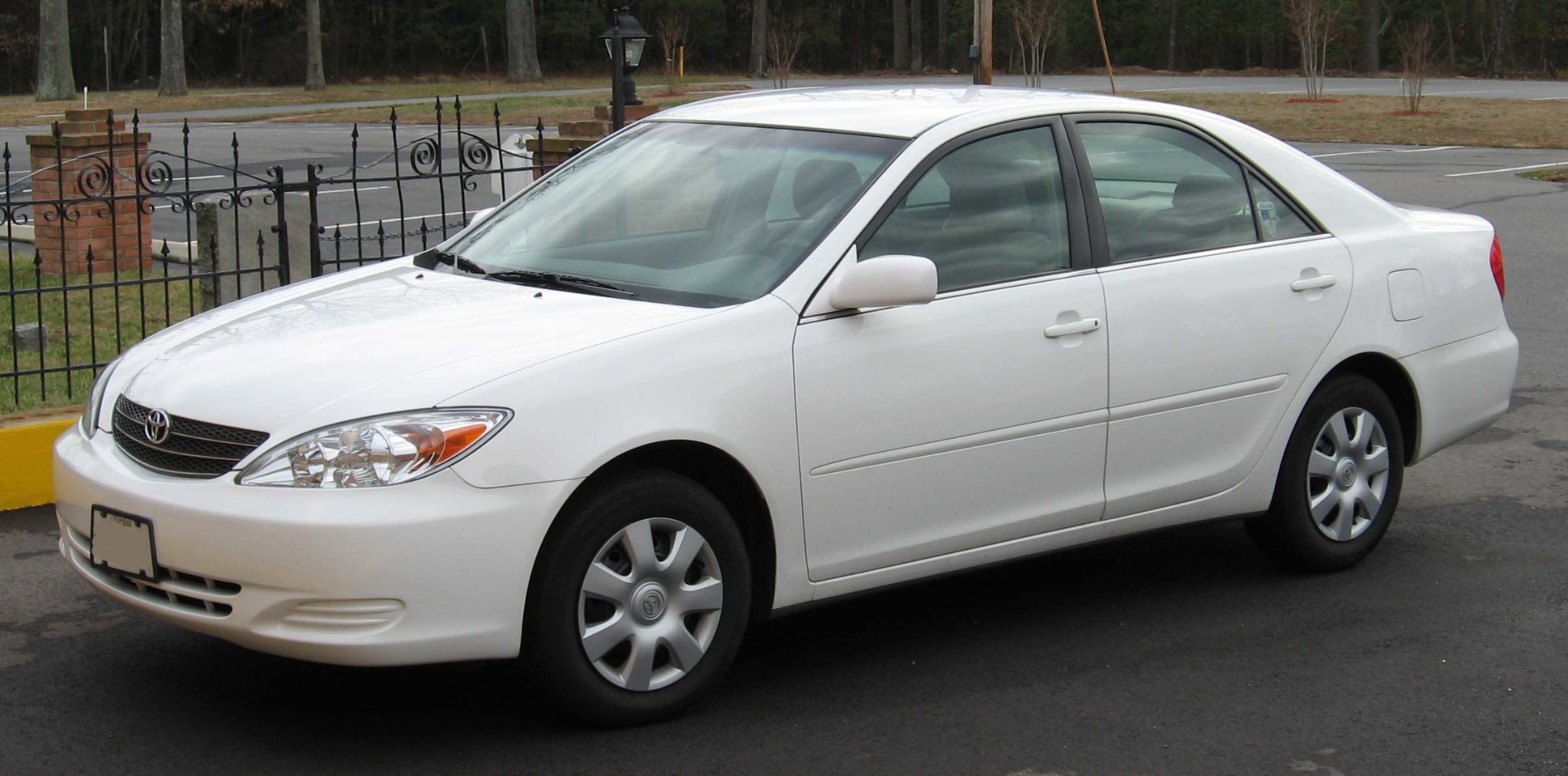 IMAGE / GRAPHIC
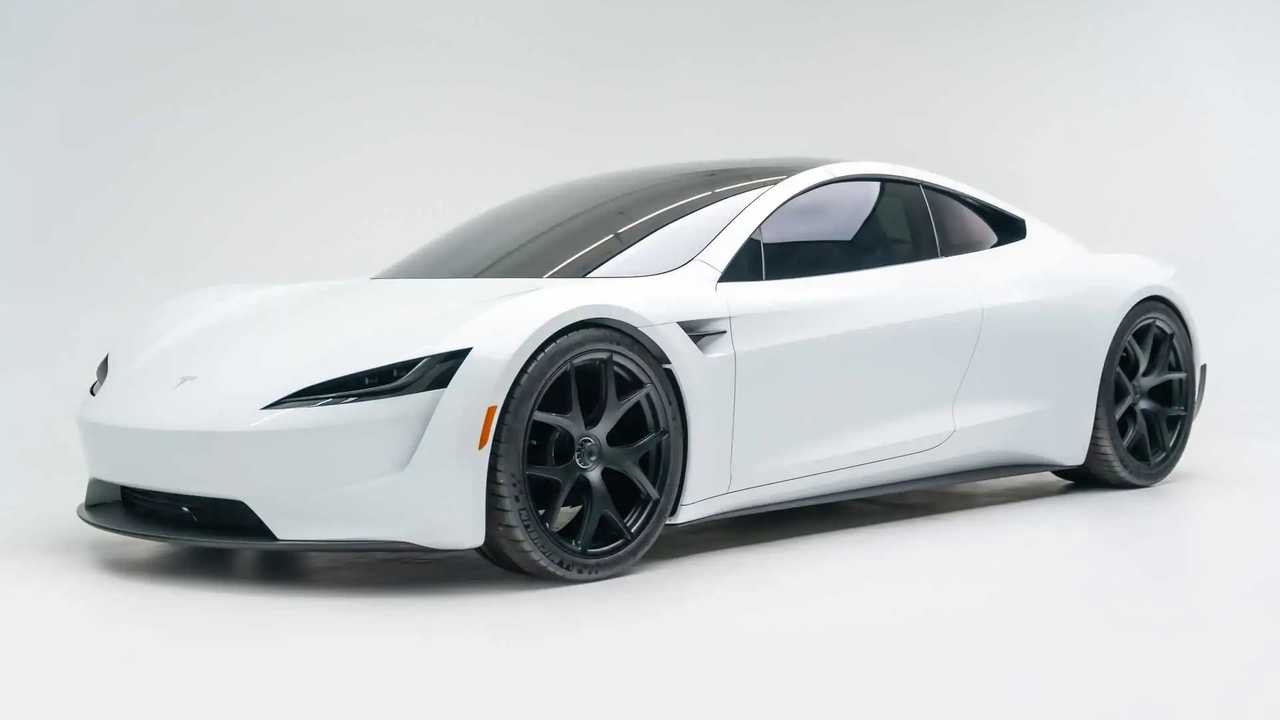 IMAGE / GRAPHIC
ELECTRICAL & COMPUTER ENGINEERING
GRAINGER ENGINEERING
[Speaker Notes: Raunak]
Our Solution
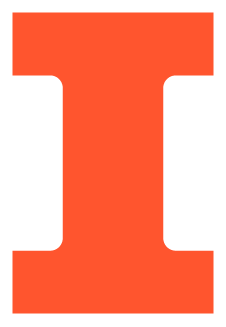 4 proximity “sensor modules” on each corner of the car

receiver placed inside the car 

communicate through radio frequency

receiver itself will contain 4 lights, each corresponding to a sensor cluster

produces an auditory cue (small “beeps”) 
closer to an obstacle, the faster the frequency of the beeps
ELECTRICAL & COMPUTER ENGINEERING
GRAINGER ENGINEERING
[Speaker Notes: Damani]
Our Solution
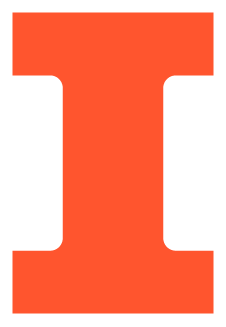 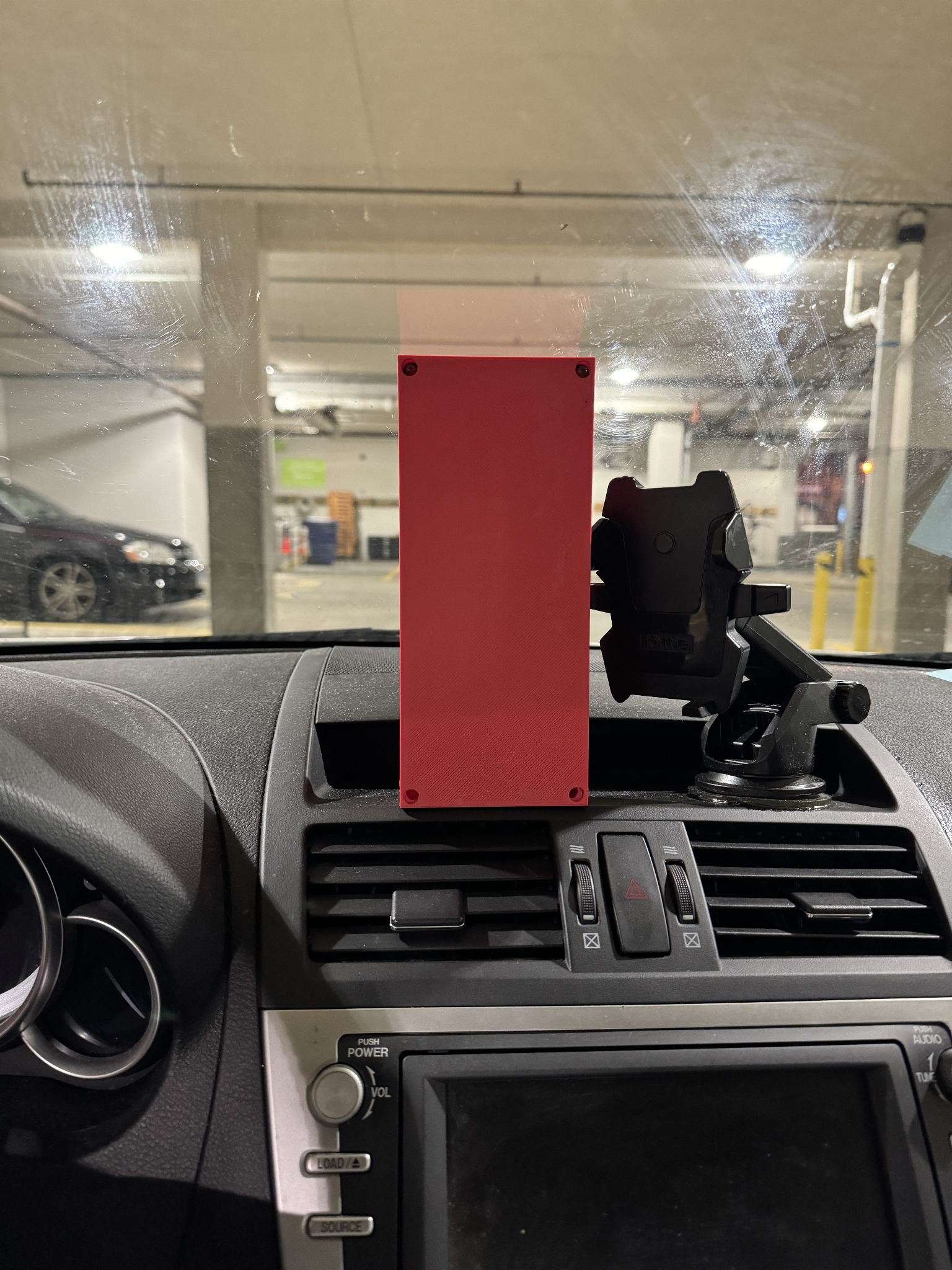 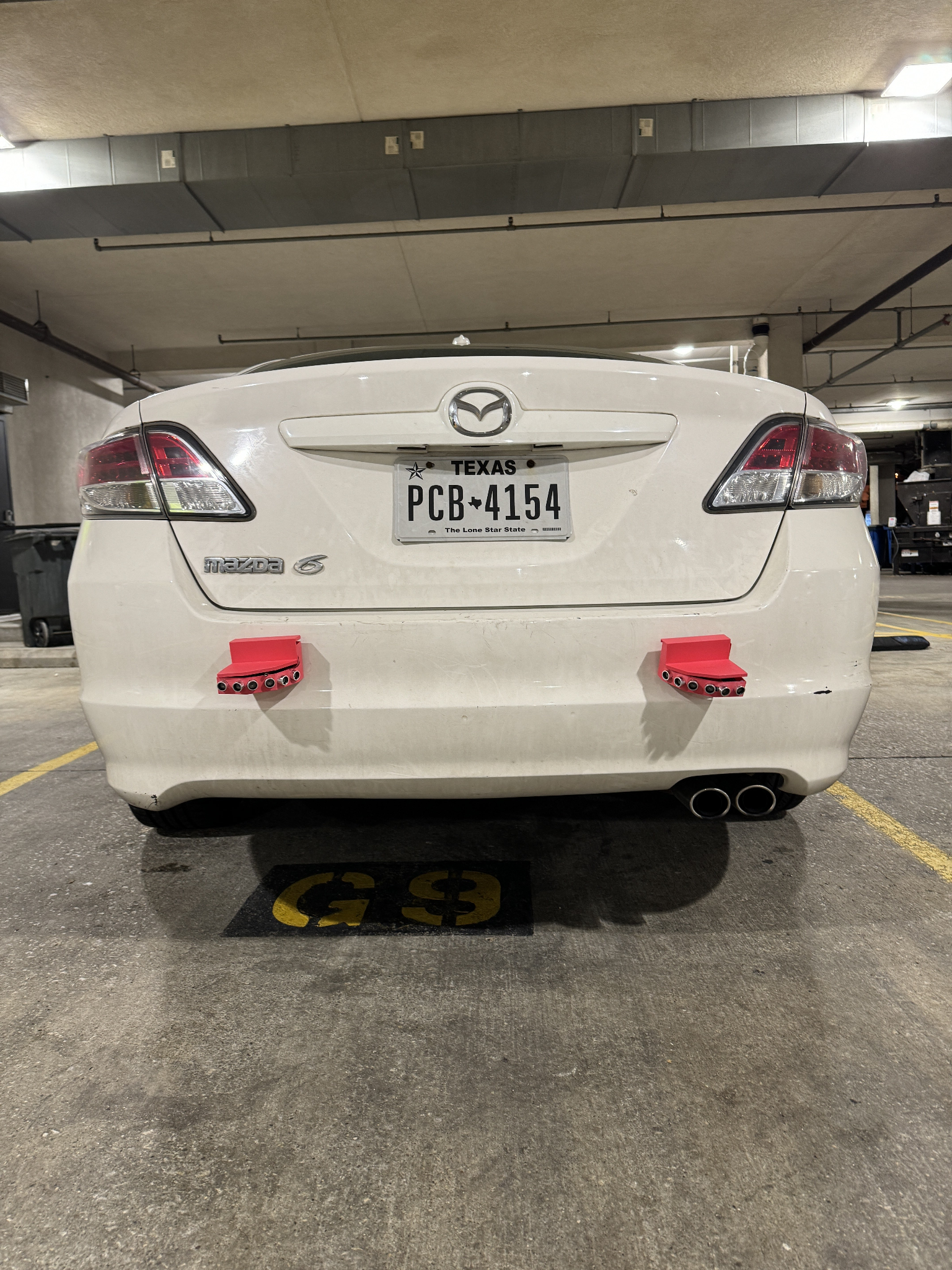 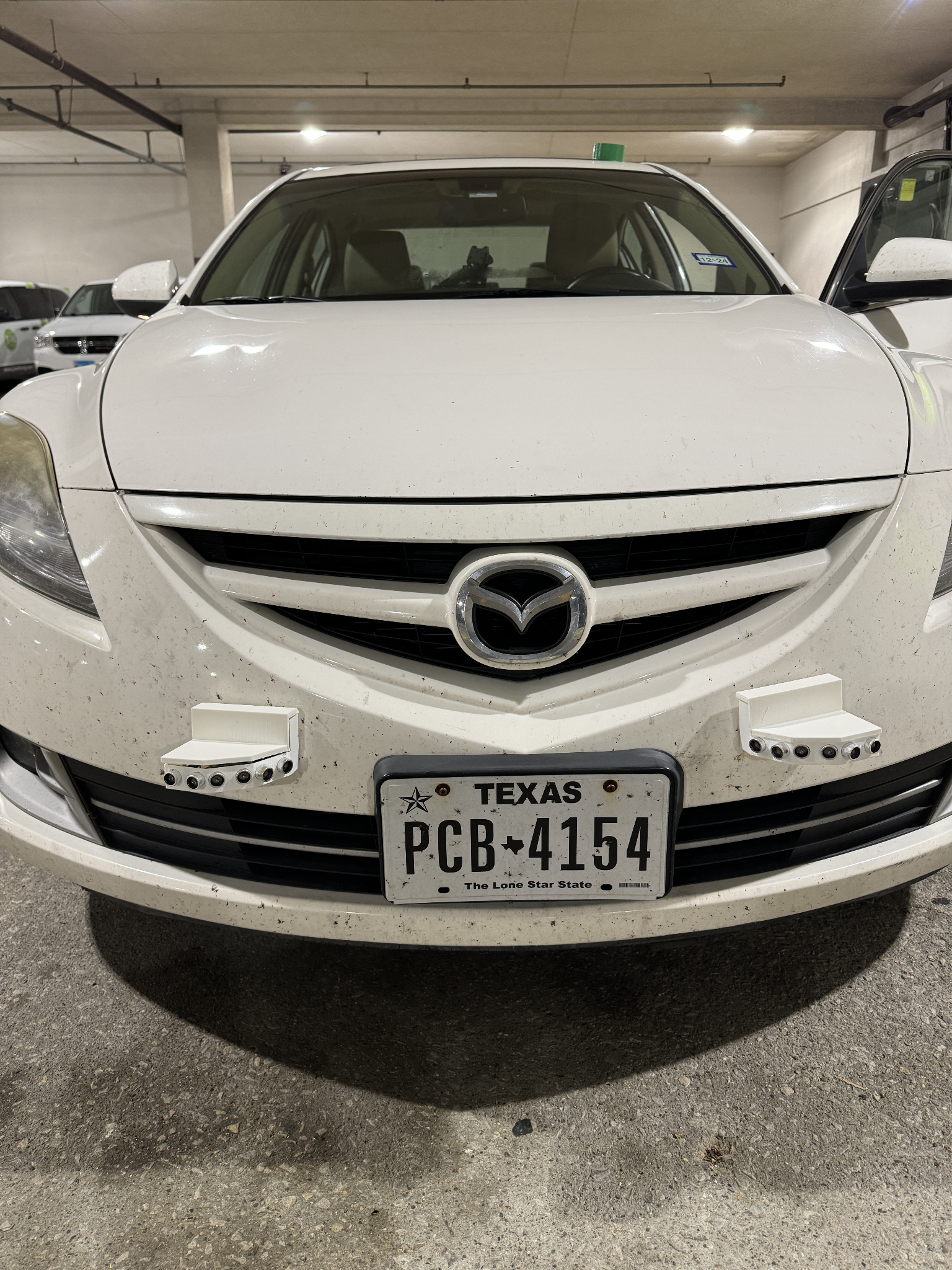 ELECTRICAL & COMPUTER ENGINEERING
GRAINGER ENGINEERING
[Speaker Notes: Damani]
The Idea
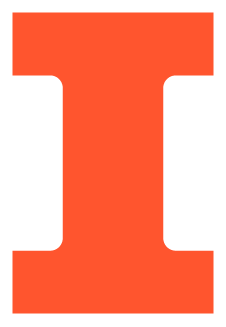 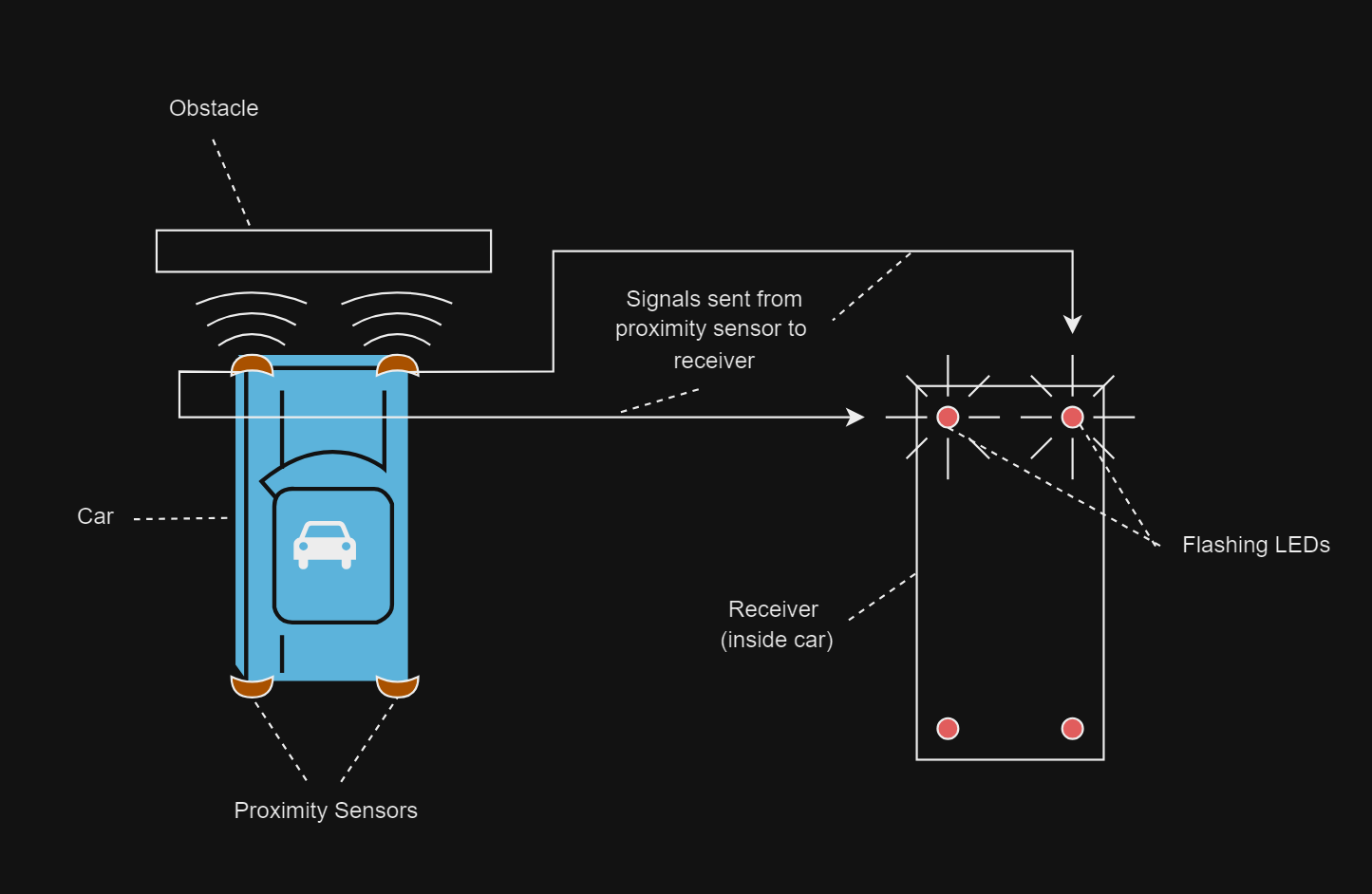 CHART / GRAPH
ELECTRICAL & COMPUTER ENGINEERING
GRAINGER ENGINEERING
[Speaker Notes: Shrijan]
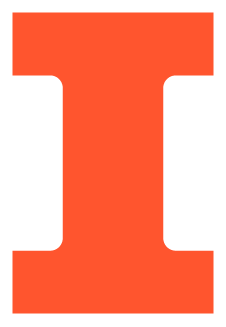 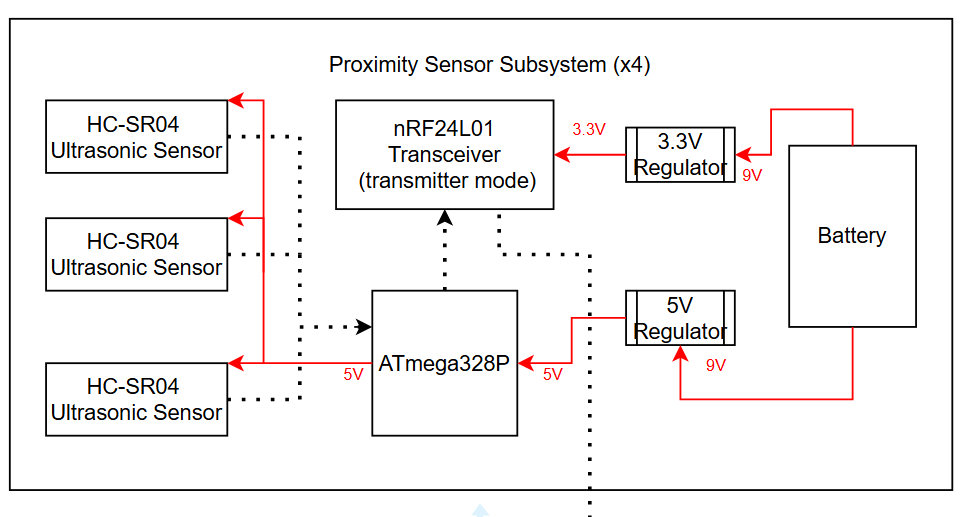 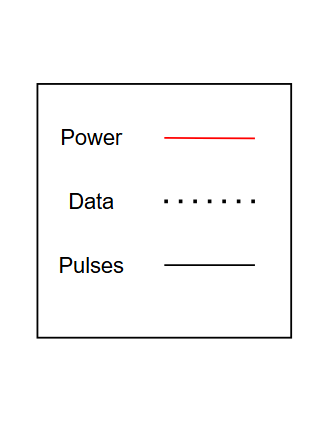 Block Diagram
ELECTRICAL & COMPUTER ENGINEERING
GRAINGER ENGINEERING
[Speaker Notes: Raunak]
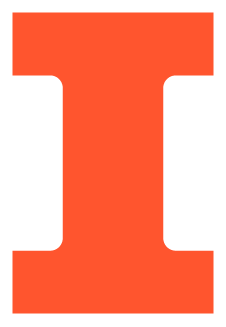 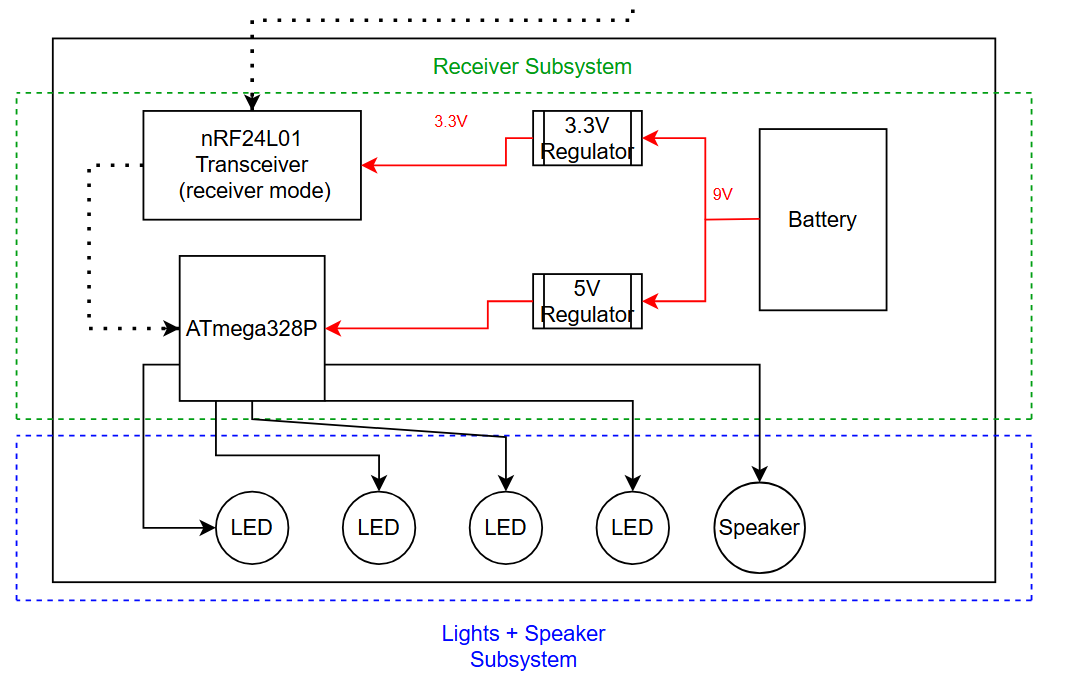 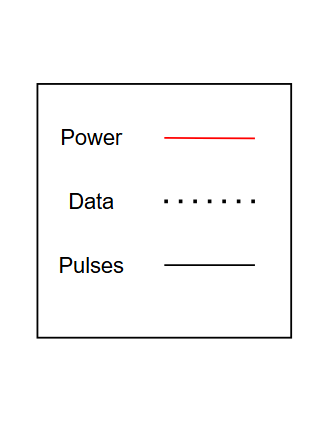 Block Diagram Cont.
ELECTRICAL & COMPUTER ENGINEERING
GRAINGER ENGINEERING
[Speaker Notes: Raunak]
KiCad Schematic
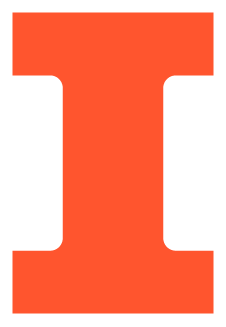 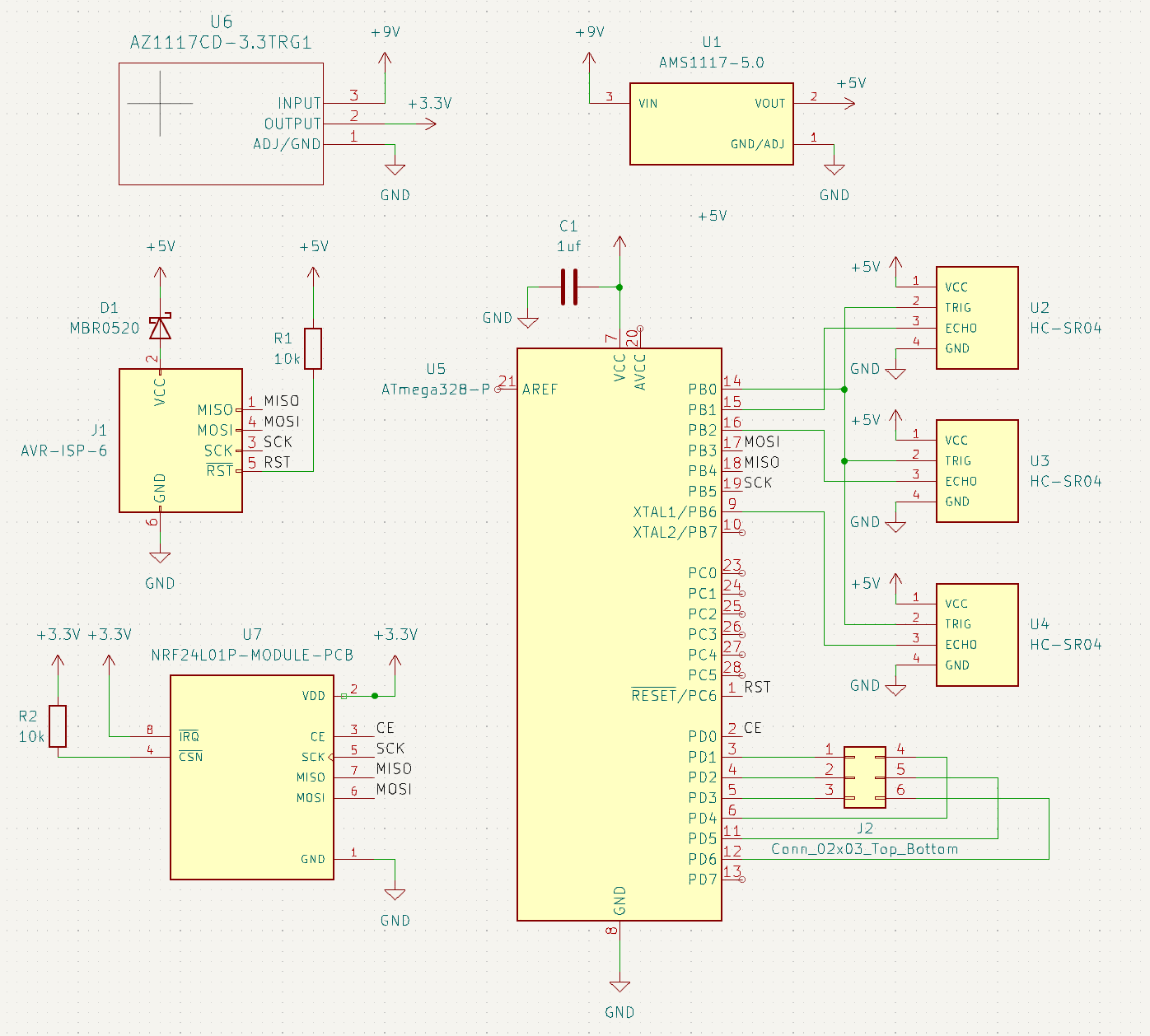 Components

5 Volt Linear Regulator

3.3 Volt Linear Regulator

ATMega328P - AU (with external 16 MHz oscillator)

ISP Header 

3x HC-SR04 Ultrasonic Sensor

nRF24L01 Transceiver 

9V Battery
IMAGE / GRAPHIC
ELECTRICAL & COMPUTER ENGINEERING
GRAINGER ENGINEERING
[Speaker Notes: Shrijan]
PCB Design
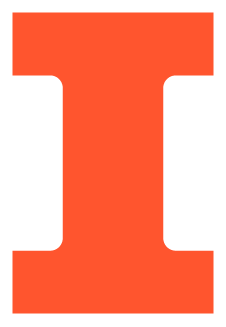 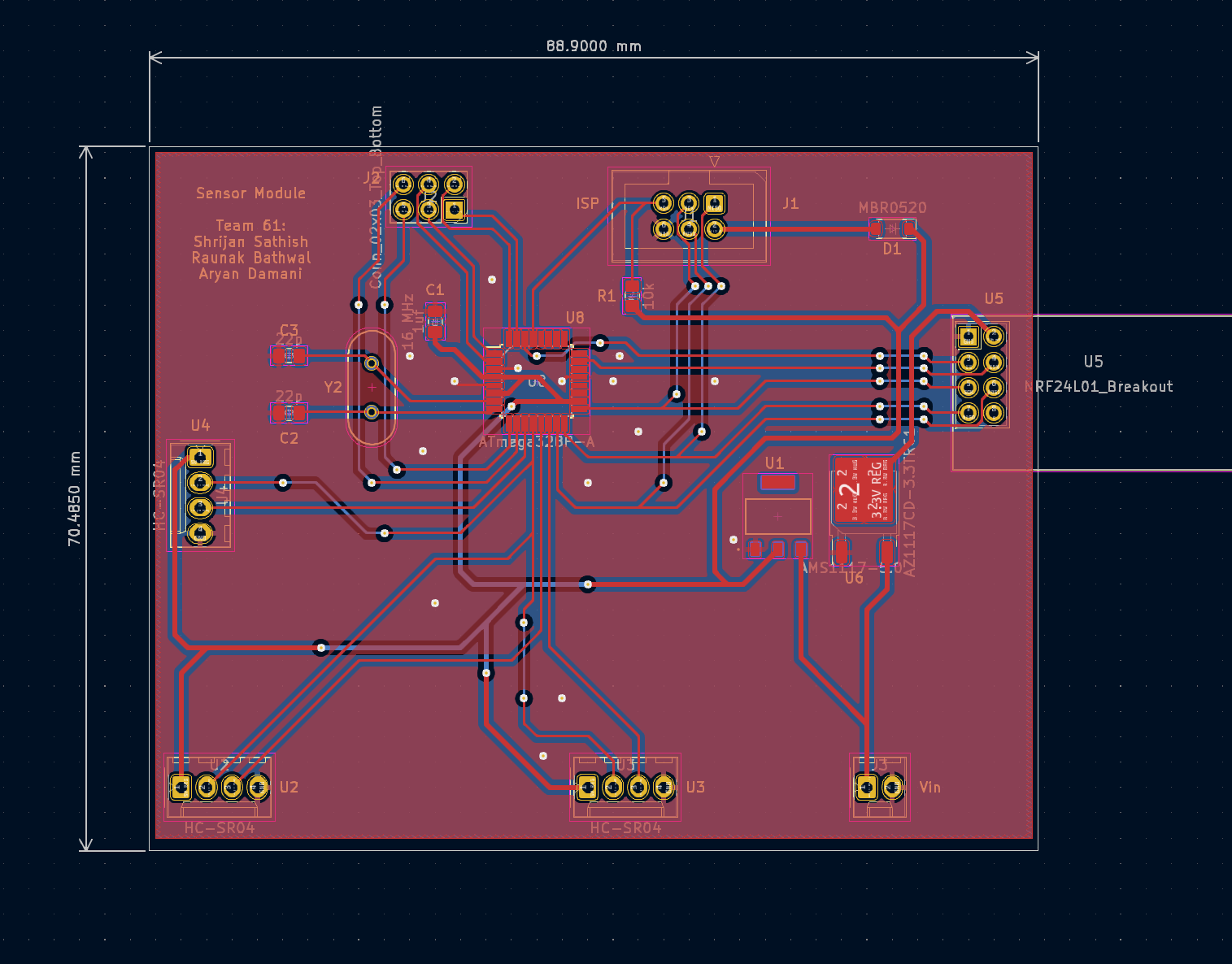 CHART / GRAPH
ELECTRICAL & COMPUTER ENGINEERING
GRAINGER ENGINEERING
[Speaker Notes: Shrijan]
Transmitter/Receiver System
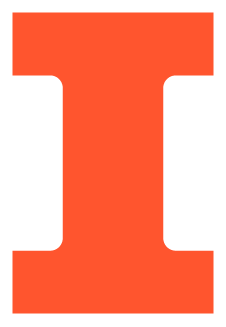 Components

NRF24L01 transceivers 
2.4 GHz radio band
SPI Interface
Simultaneous listening
Latency of <10ms 
Low cost (~$1 a piece)
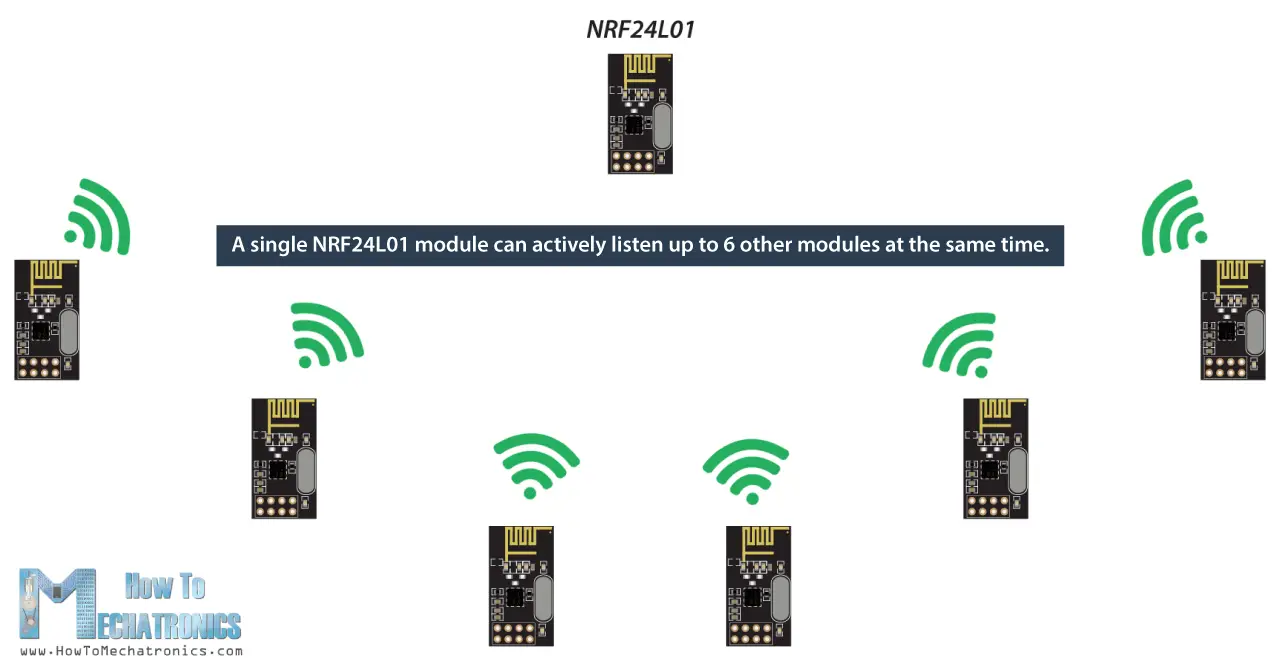 IMAGE / GRAPHIC
ELECTRICAL & COMPUTER ENGINEERING
GRAINGER ENGINEERING
[Speaker Notes: Damani]
Software
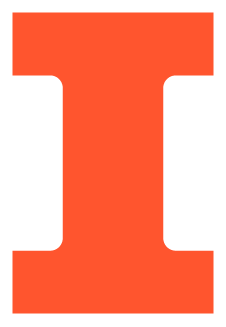 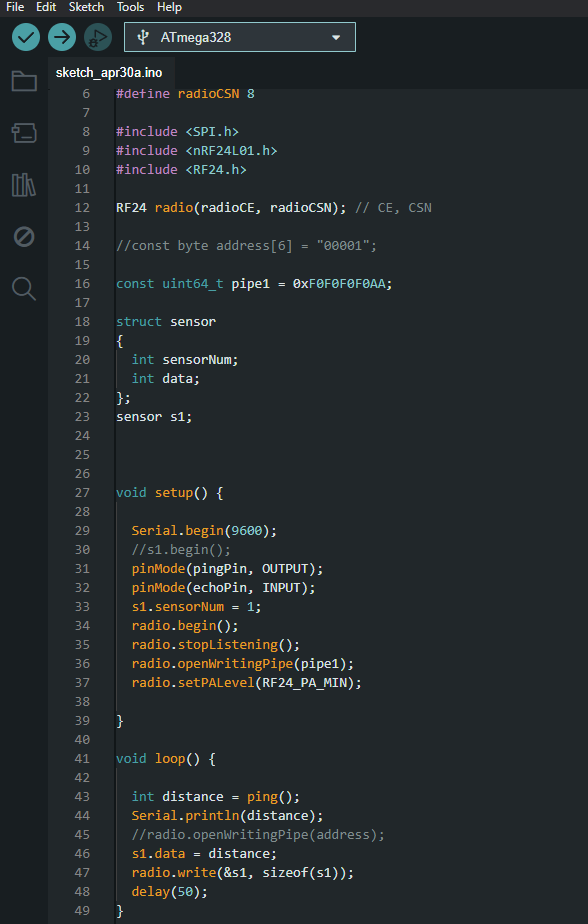 ~ 12 times/second
Constantly receiving data
Parsing the module tag and distance data 
Enables LED/beep sequence 
Distance threshold
Negligible processing time
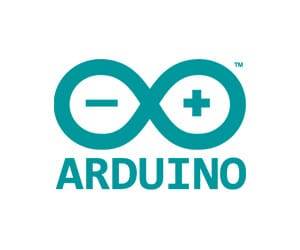 ELECTRICAL & COMPUTER ENGINEERING
GRAINGER ENGINEERING
[Speaker Notes: Damani]
Physical Considerations
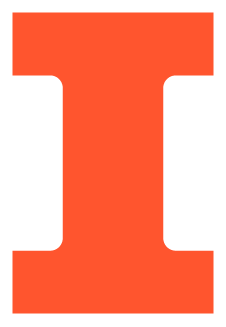 Supersonic sensors around 30 degree radius
Detection distance up to 3 feet
Dead space in between
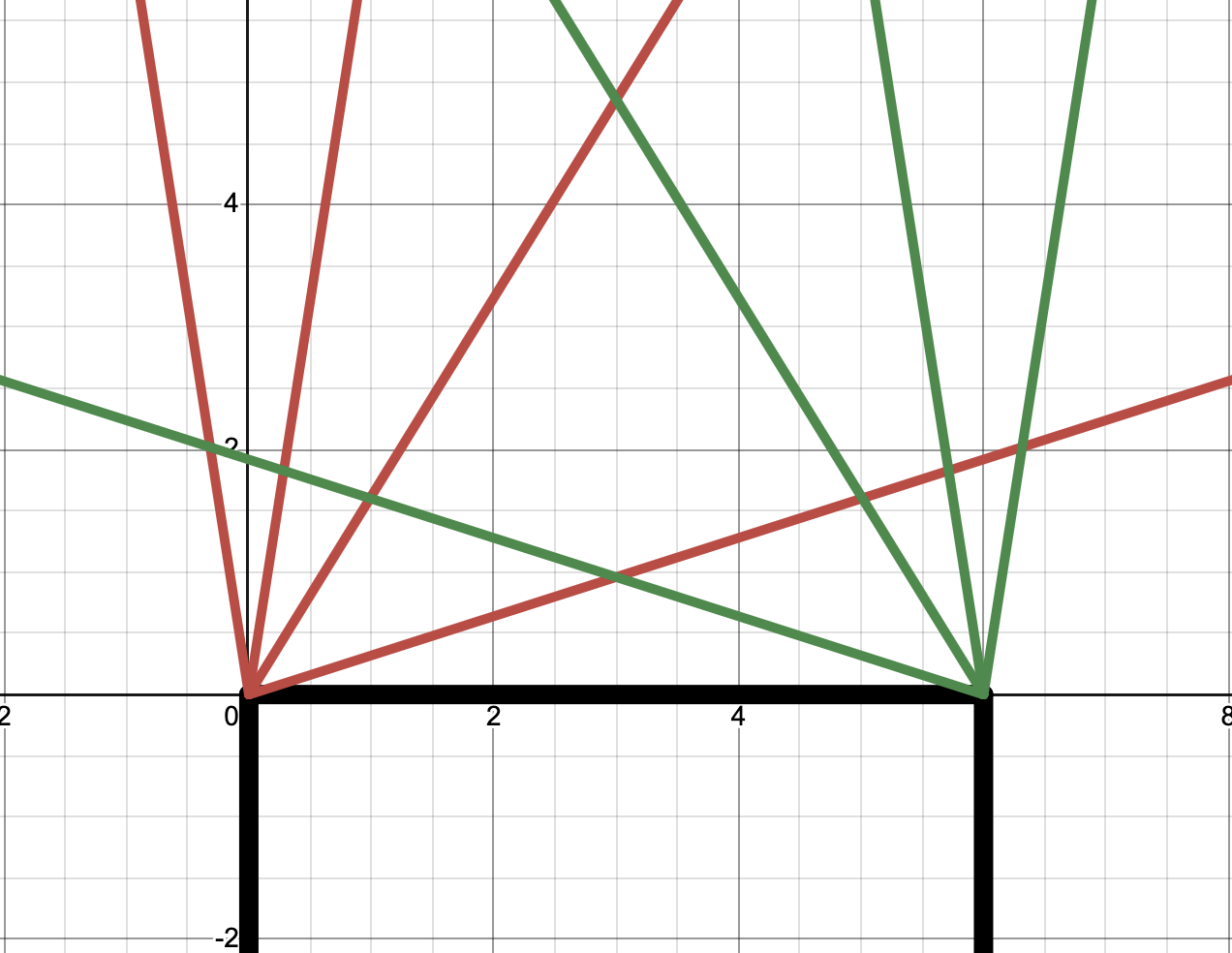 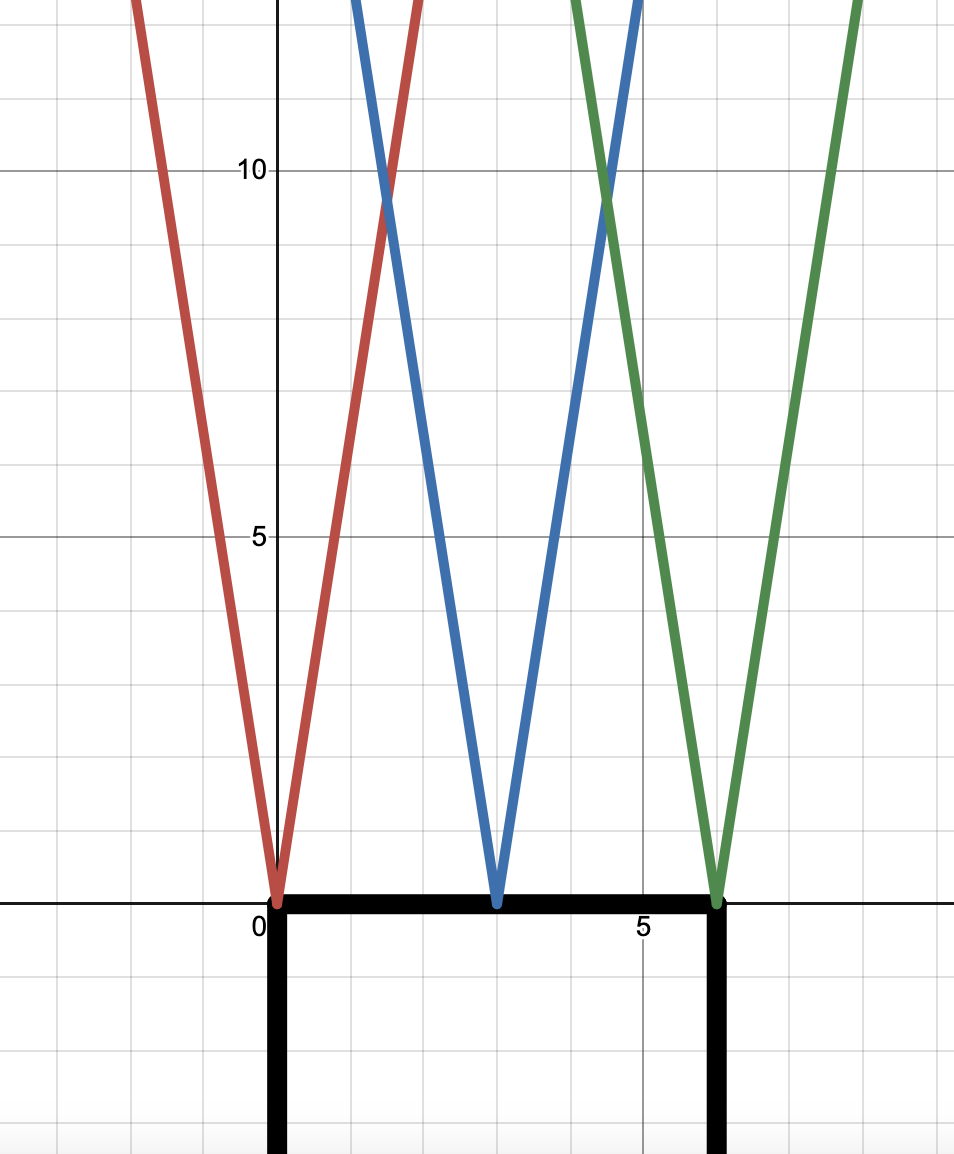 ELECTRICAL & COMPUTER ENGINEERING
GRAINGER ENGINEERING
[Speaker Notes: Raunak]
Final Physical Consideration
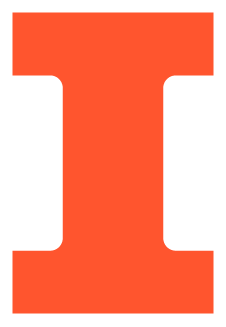 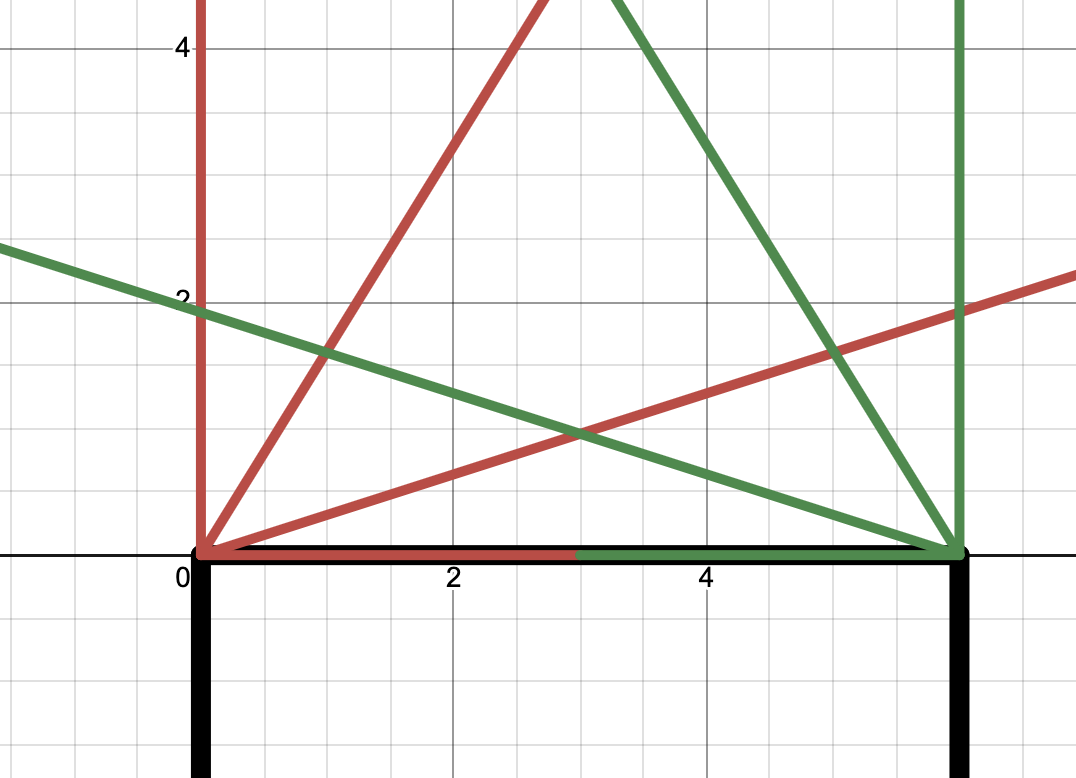 ELECTRICAL & COMPUTER ENGINEERING
GRAINGER ENGINEERING
[Speaker Notes: Raunak]
3D Modeling/Design
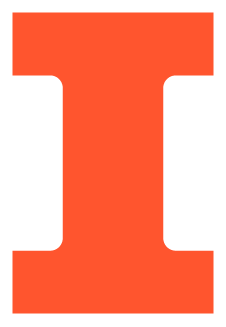 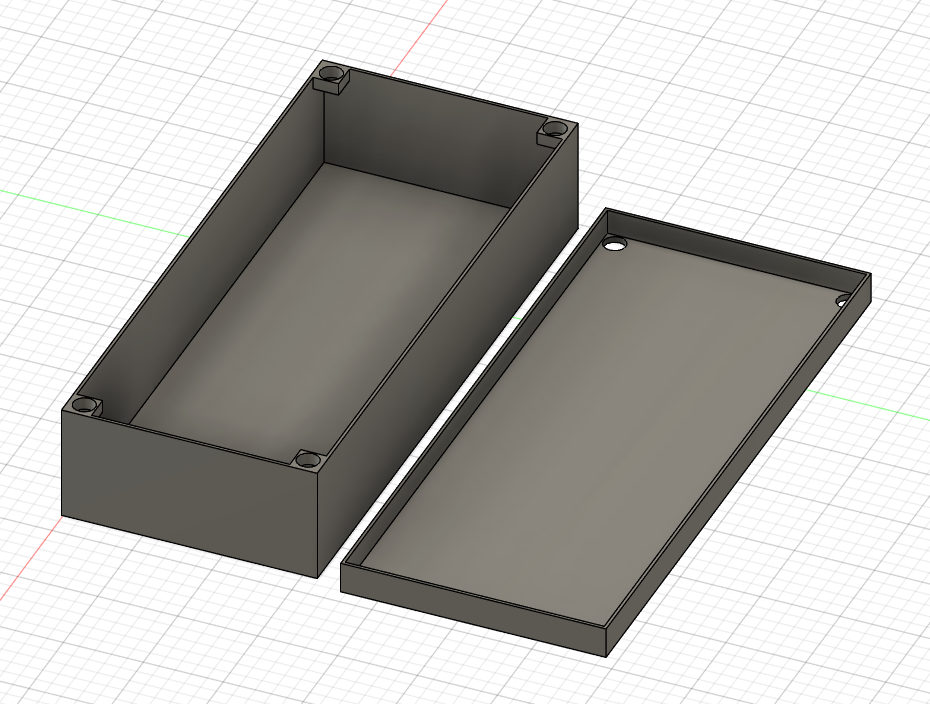 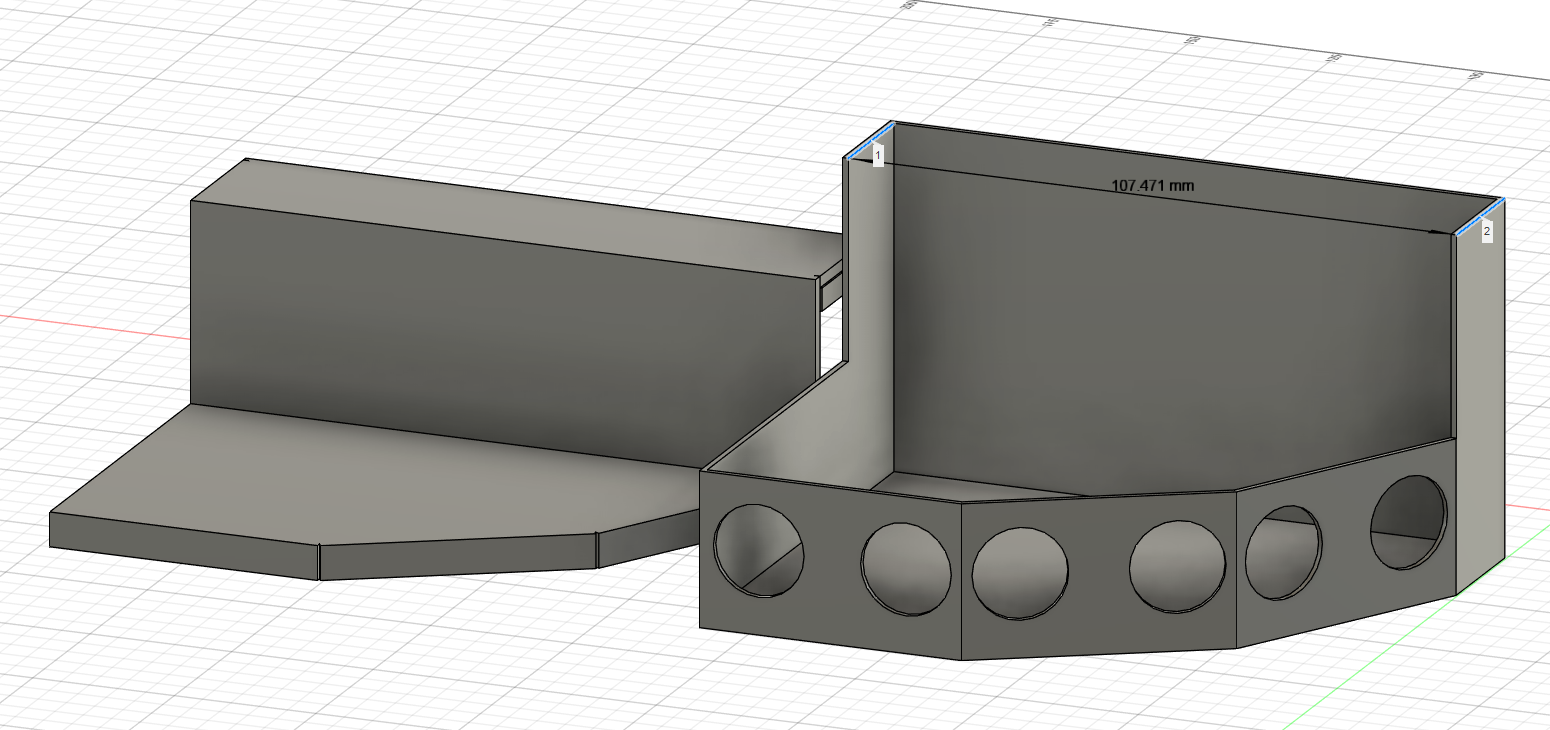 CADed Models
ELECTRICAL & COMPUTER ENGINEERING
GRAINGER ENGINEERING
[Speaker Notes: Raunak]
Requirements and Verifications
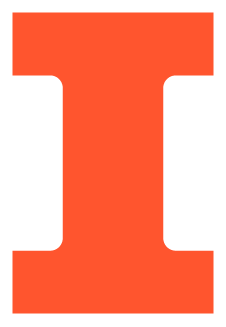 Subsystem 1: Proximity Sensor (x4)
ELECTRICAL & COMPUTER ENGINEERING
GRAINGER ENGINEERING
[Speaker Notes: Shrijan]
Requirements and Verifications
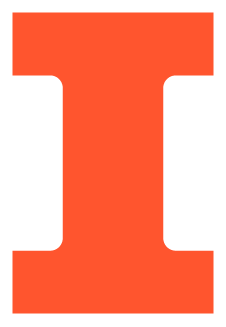 Subsystem 1: Proximity Sensor (x4)
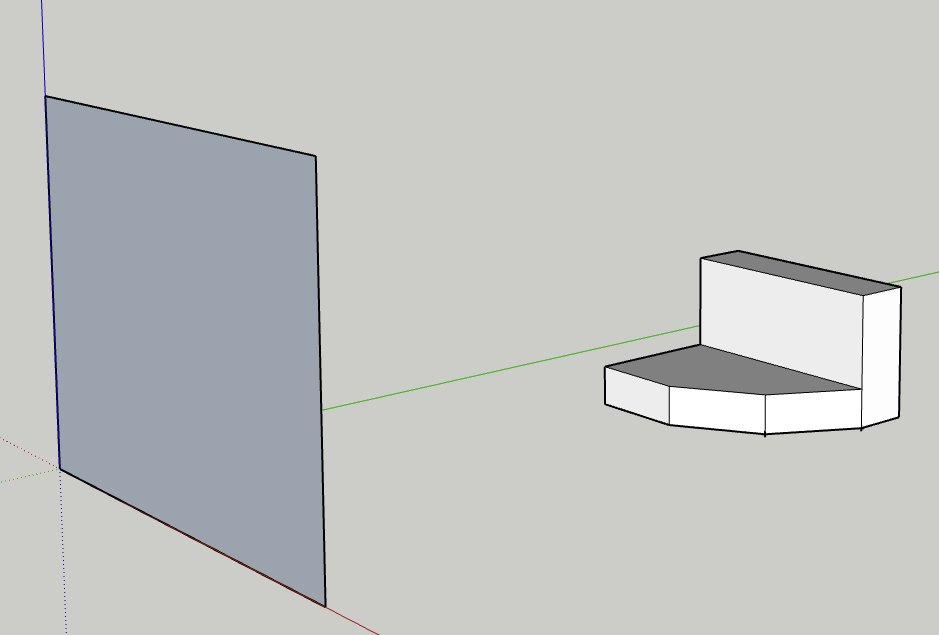 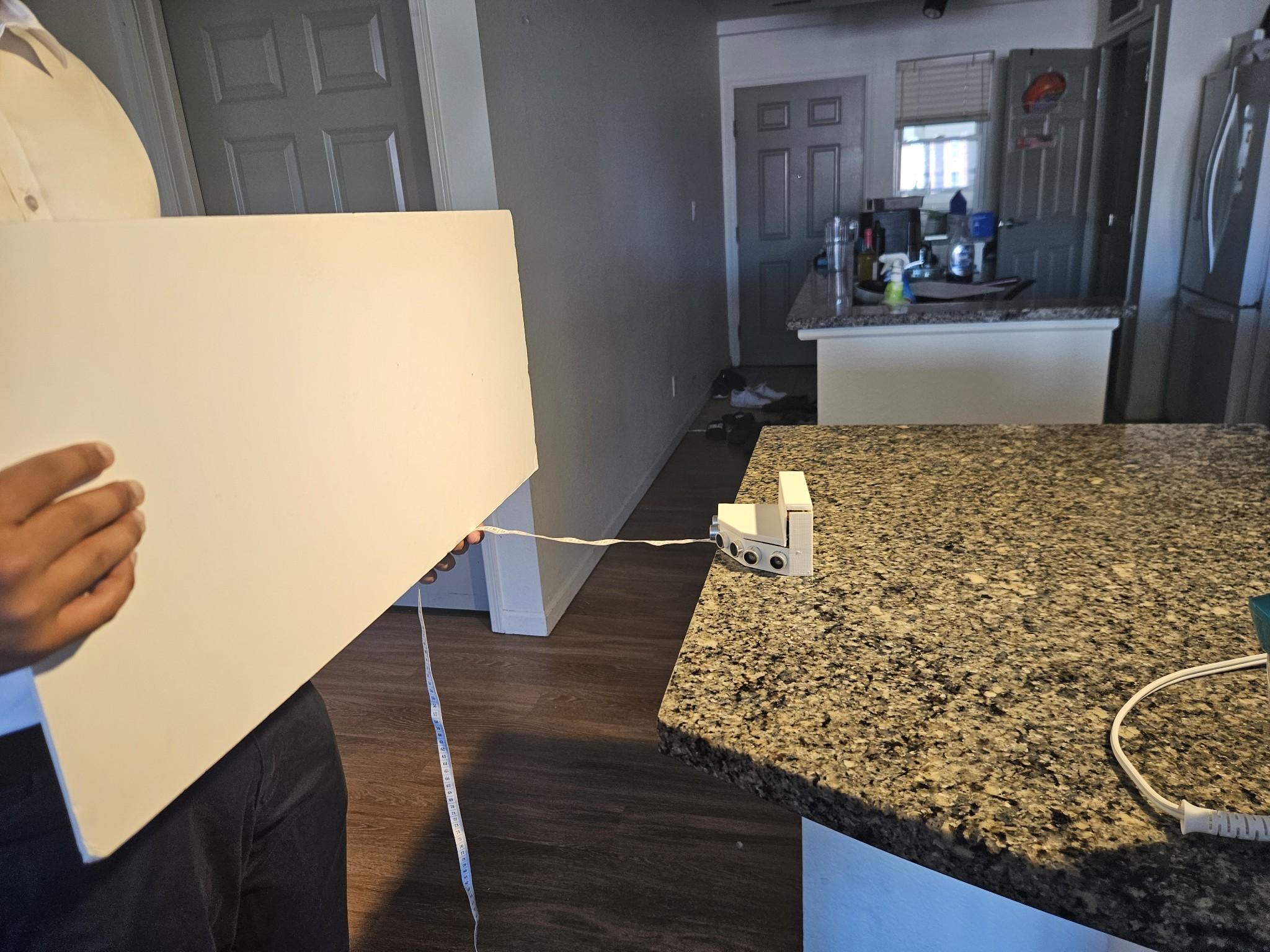 ELECTRICAL & COMPUTER ENGINEERING
GRAINGER ENGINEERING
[Speaker Notes: Shrijan]
Requirements and Verifications
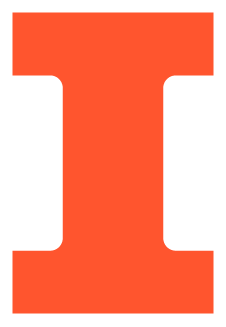 Subsystem 1: Proximity Sensor (x4)






						
	

						Verified by holding object 1ft(30cm) in 
						front of sensor at various angles
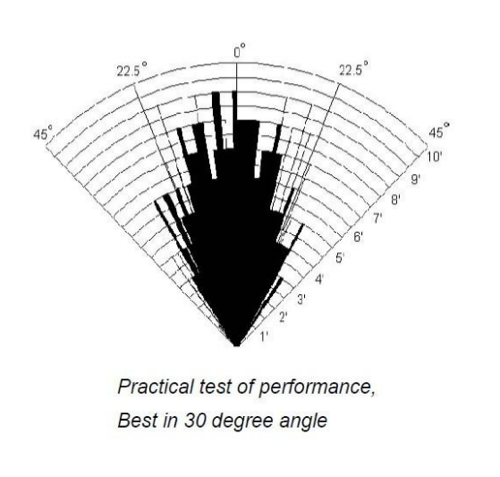 ELECTRICAL & COMPUTER ENGINEERING
GRAINGER ENGINEERING
[Speaker Notes: Damani]
Requirements and Verifications
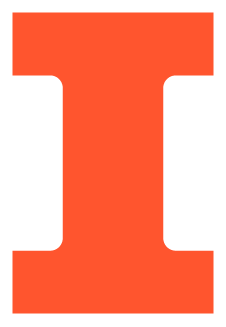 Subsystem 2: Receiver
ELECTRICAL & COMPUTER ENGINEERING
GRAINGER ENGINEERING
[Speaker Notes: Raunak]
Requirements and Verifications
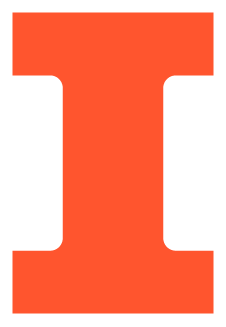 Subsystem 2: Receiver
ELECTRICAL & COMPUTER ENGINEERING
GRAINGER ENGINEERING
[Speaker Notes: Raunak]
Requirements and Verifications
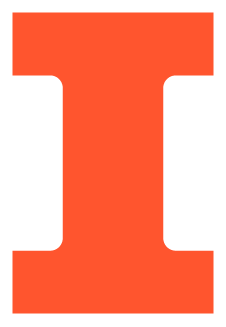 Subsystem 3: Lights + Speaker
ELECTRICAL & COMPUTER ENGINEERING
GRAINGER ENGINEERING
[Speaker Notes: Damani]
Requirements and Verifications
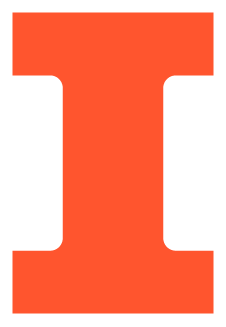 Subsystem 3: Lights + Speaker
ELECTRICAL & COMPUTER ENGINEERING
GRAINGER ENGINEERING
[Speaker Notes: Damani]
Successes and Challenges
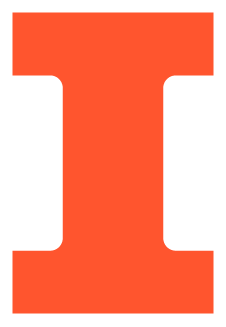 ELECTRICAL & COMPUTER ENGINEERING
GRAINGER ENGINEERING
[Speaker Notes: Damani]
Future Work
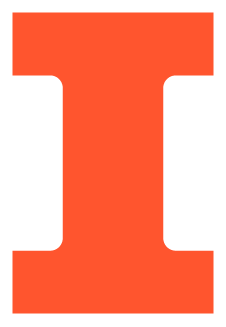 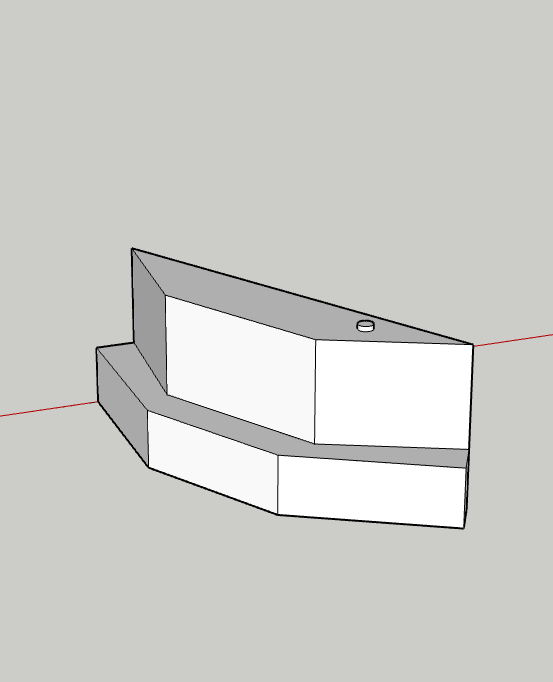 Use Lidar
Accuracy
Enclosure

Smaller Form factor
Easier mounting
Wind resistance

Smarter algorithm to throw out outliers
Remove sensor error

Power switches
Convenience
Safety
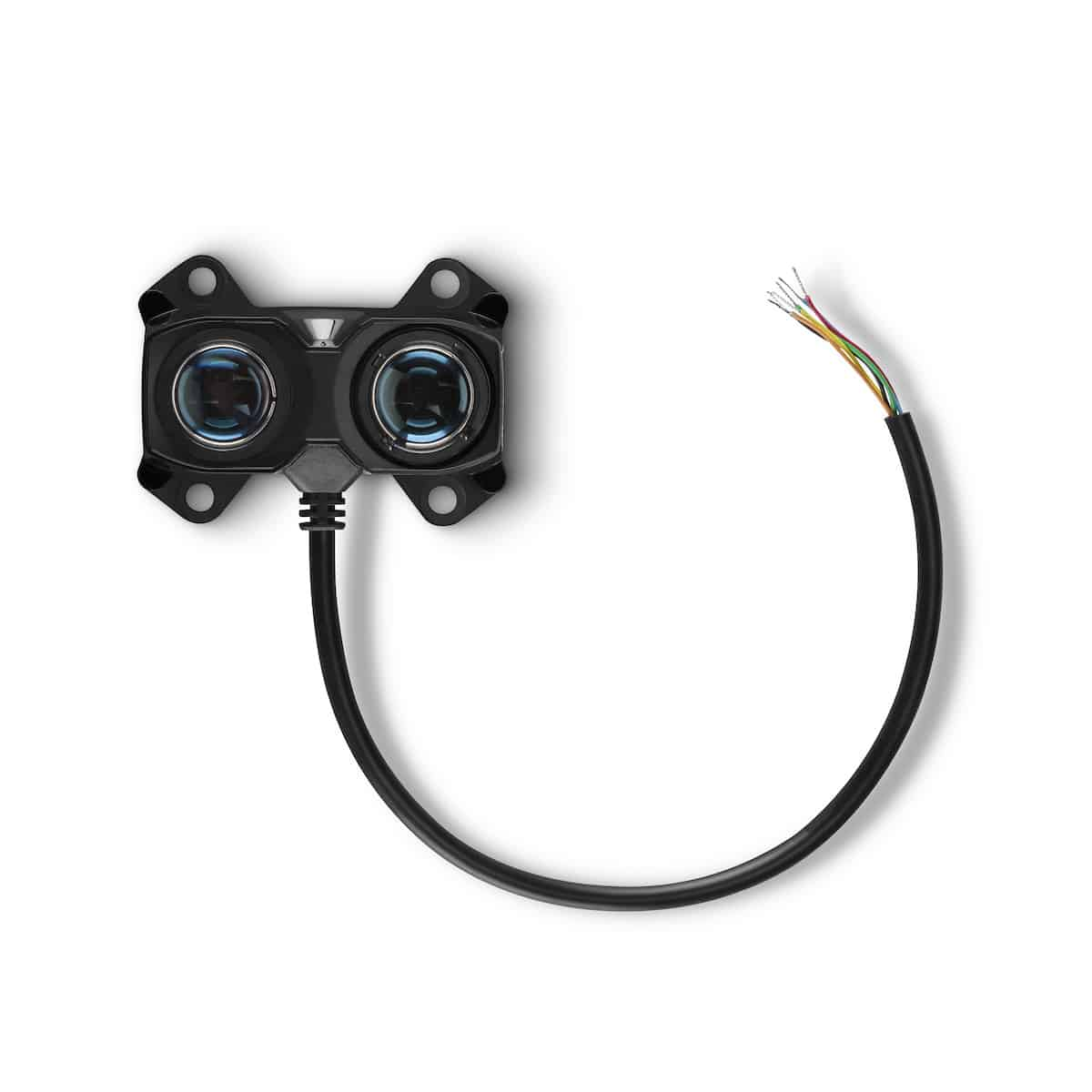 ELECTRICAL & COMPUTER ENGINEERING
GRAINGER ENGINEERING
[Speaker Notes: Shrijan]
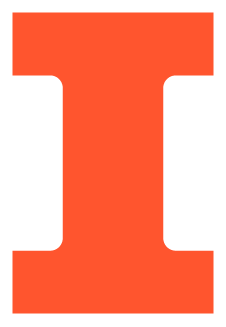 Thank You!
ELECTRICAL & COMPUTER ENGINEERING
GRAINGER ENGINEERING